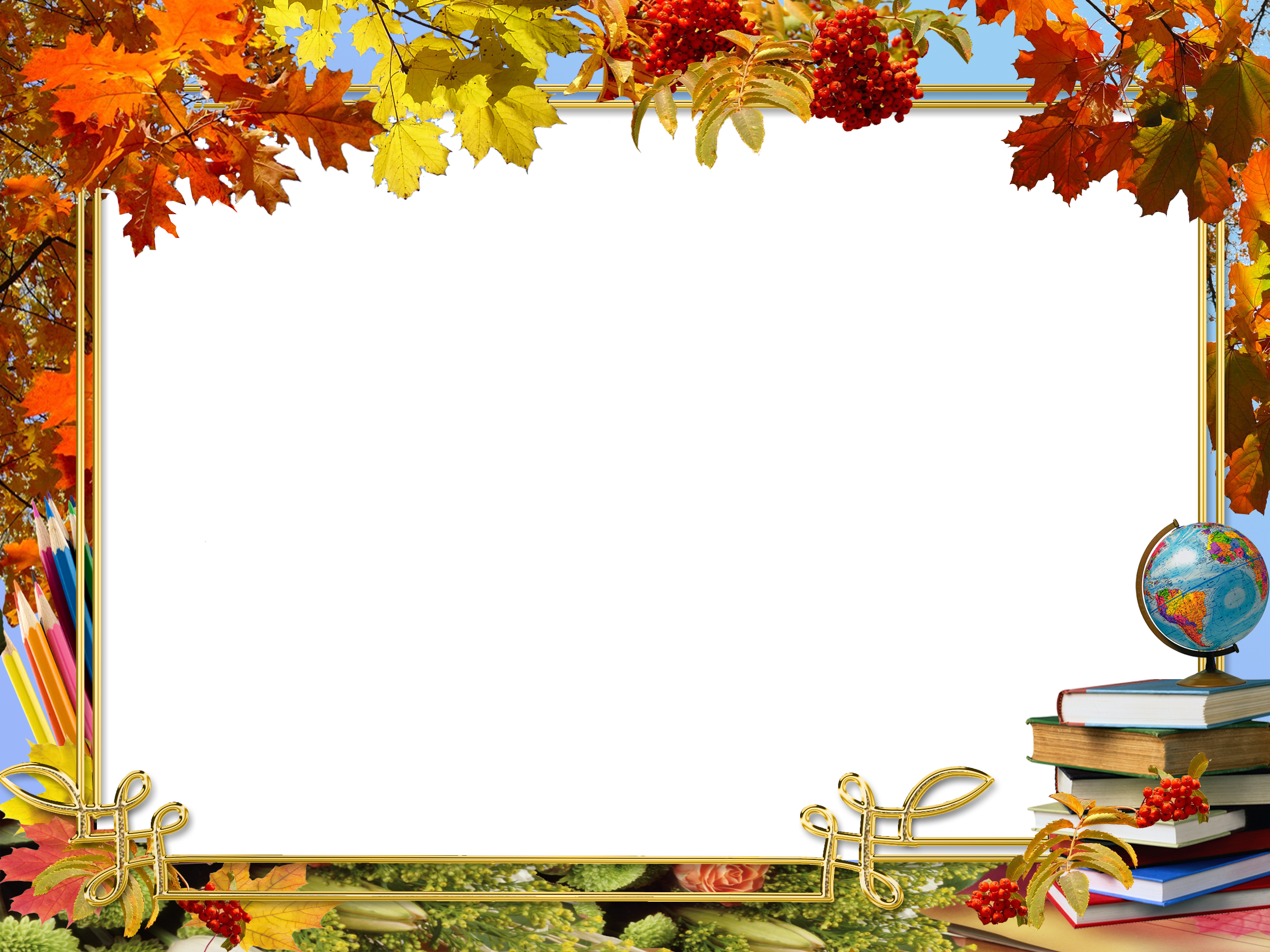 №10
2015г
ШкольныйИнформационныйКалейдоскоп
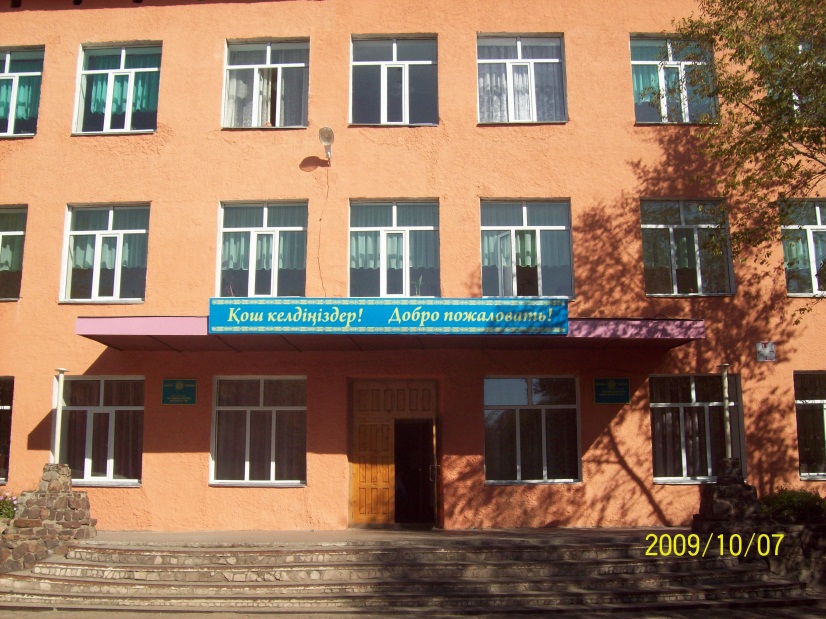 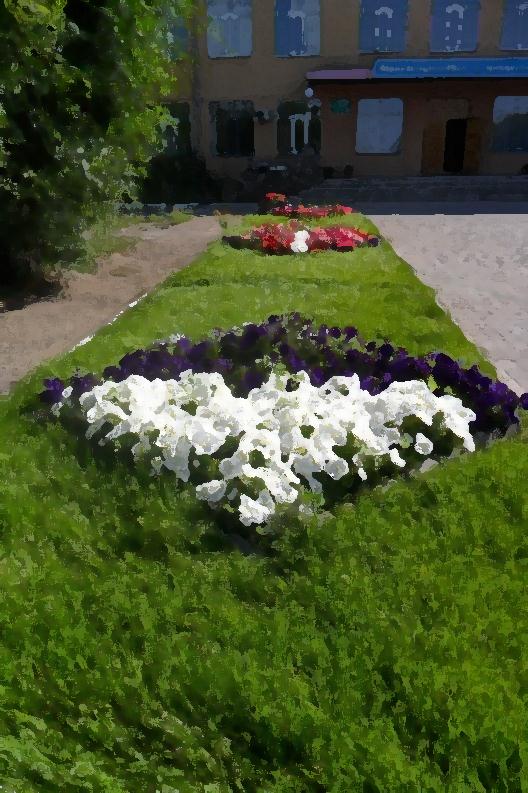 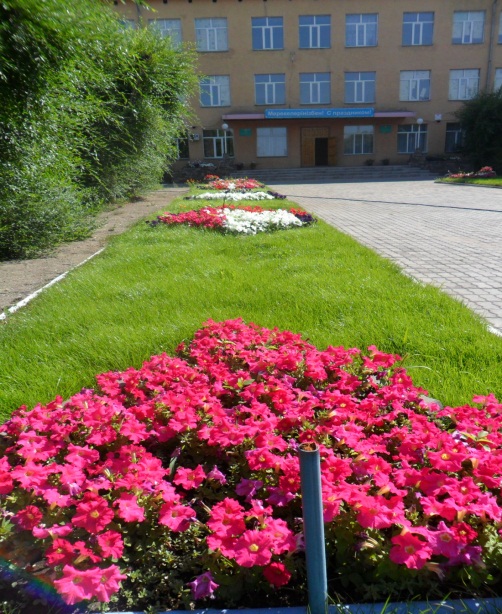 КГУ ОСШИ№5 
для детей с ОВР
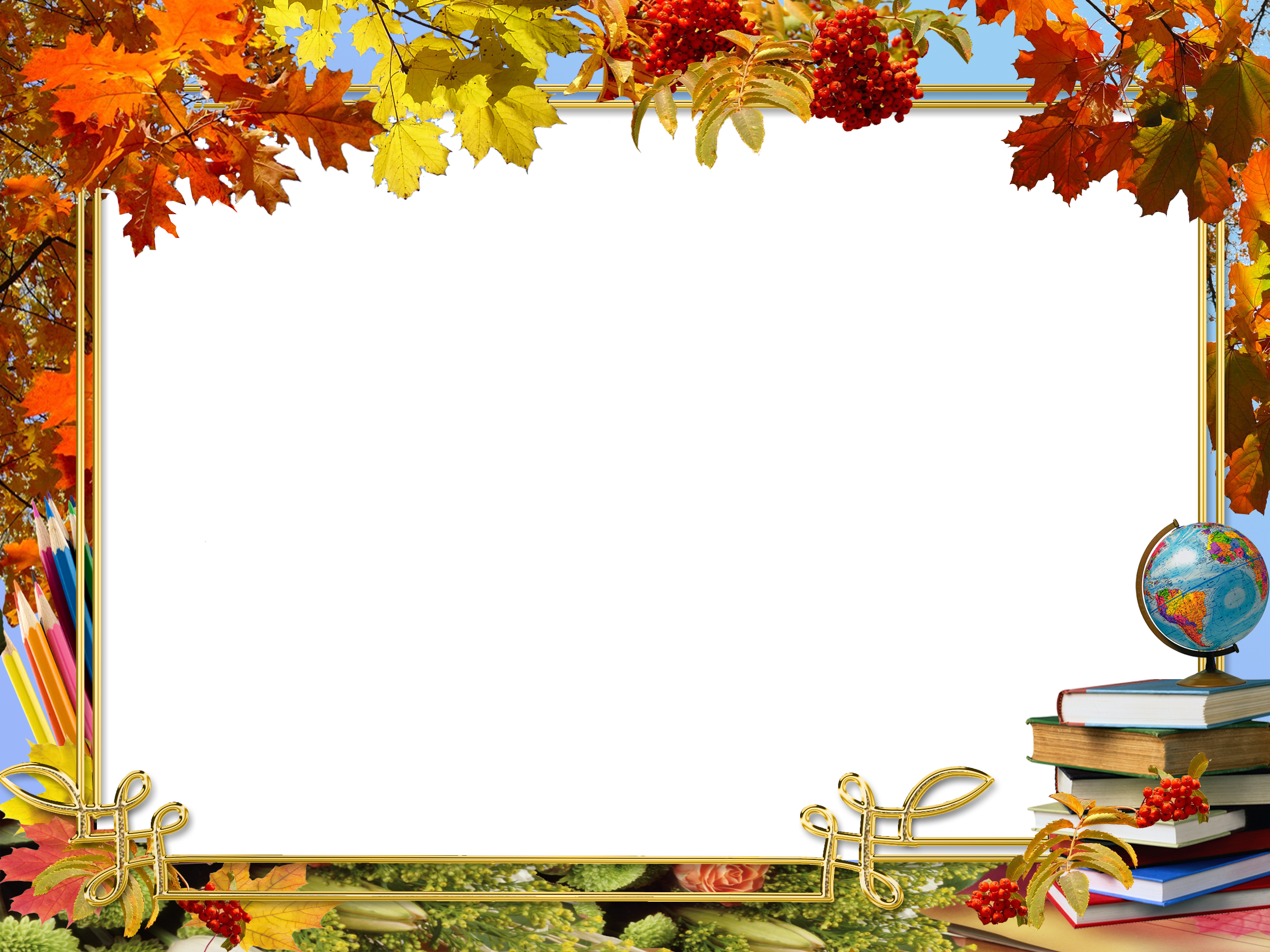 Рубрика «От редактора»
Я рада встрече и сначала хотела бы поздравить вас с новым учебным годом. Школа для кого-то в первый раз, а для кого-то последний, гостеприимно распахнула свои двери. Она встречает вас обновлённой, праздничной, предоставляя большие возможности для успешного обучения, для больших свершений, для занятий по интересам.
        Администрация школы-интерната, педагоги любят вас, верят, что у их воспитанников всё получится и они будут достойными продолжателями добрых традиций своих старших товарищей. Я ещё раз поздравляю вас, ребята, родителей, педагогов с началом нового учебного года. Впереди нас ждёт большая работа, которая,уверена, будет очень интересной и принесёт всем нам удовлетворение.
Здравствуй, школа!
И вновь распахнула школа—интернат свои двери для новых учеников. Всѐ как всегда: нарядные мальчишки и девчонки, радостные лица родителей, понимающие взгляды педагогов.
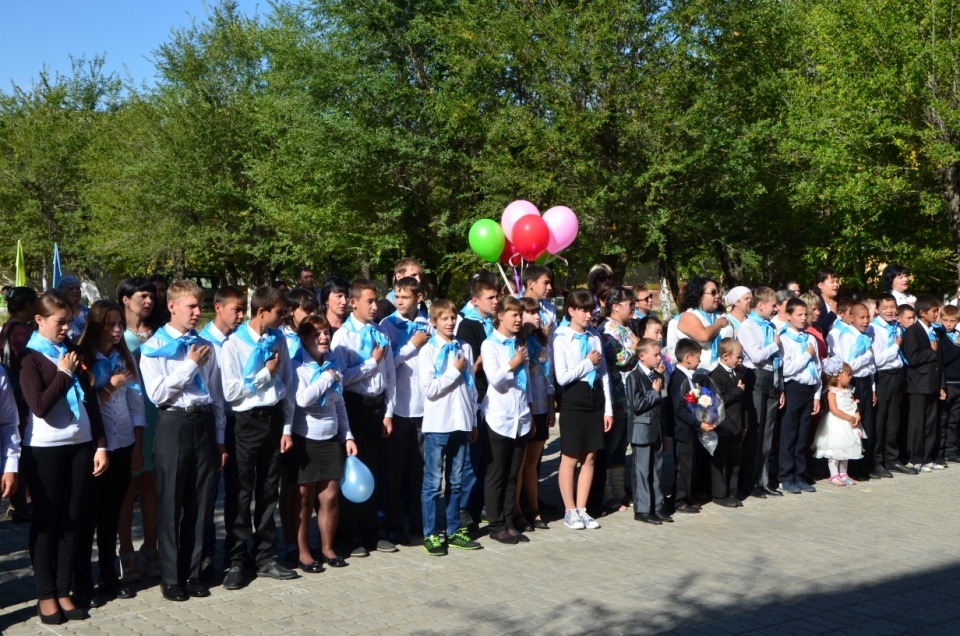 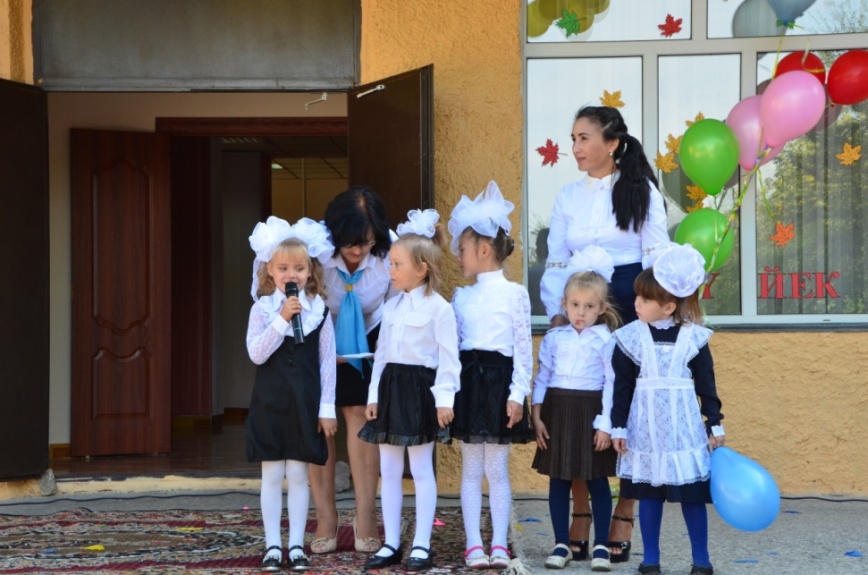 Рубрика «Цифры и факты»
Наша школа – интернат - это школа, в которой на первом месте стоит незыблемая ценность – человеческое здоровье. Нам очень нравится, когда мероприятия проводятся на природе, особенно «Дни здоровья». 5 сентября  среди 5-10 классов прошел День здоровья - «Осенний марафон». Это был замечательный осенний день. Раздали путевые листы, затем последовал старт по этапам, которые располагались не только на территории нашего интерната, но и за ее пределами. А для учащихся 1-4 классов прошли веселые старты в спортзале.
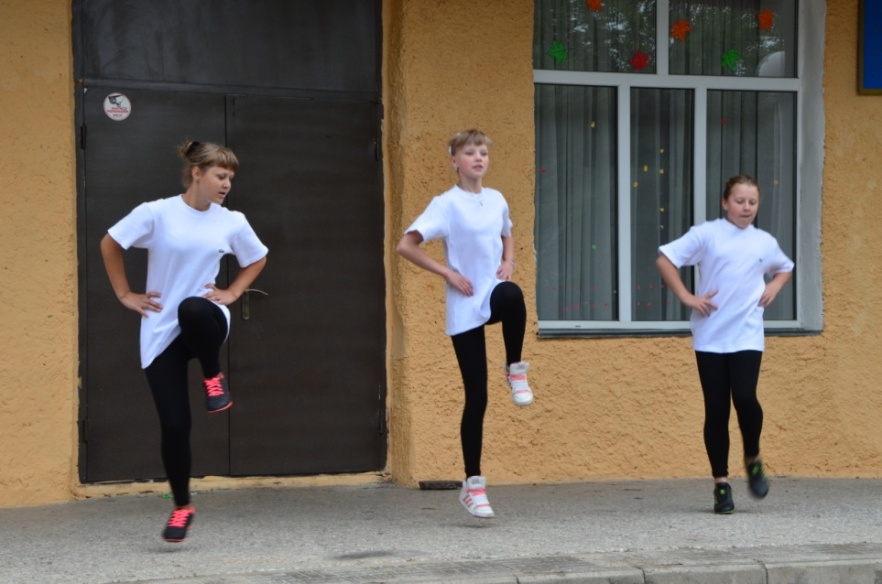 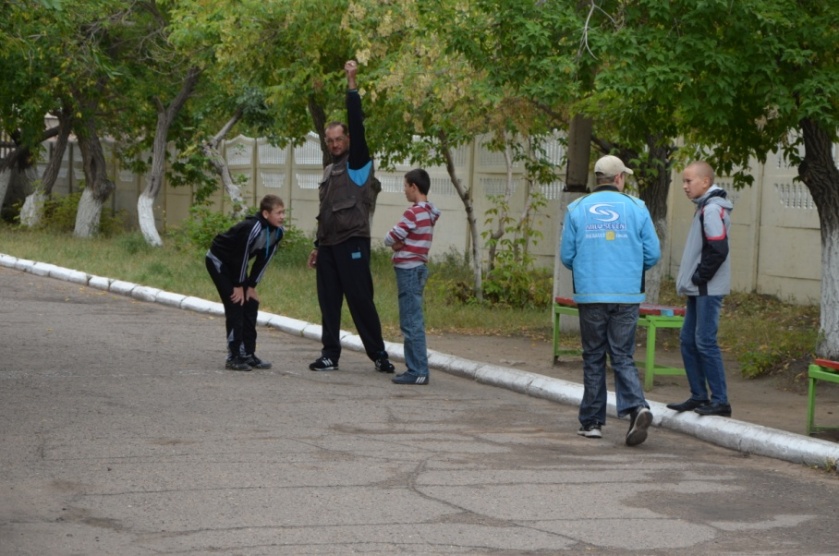 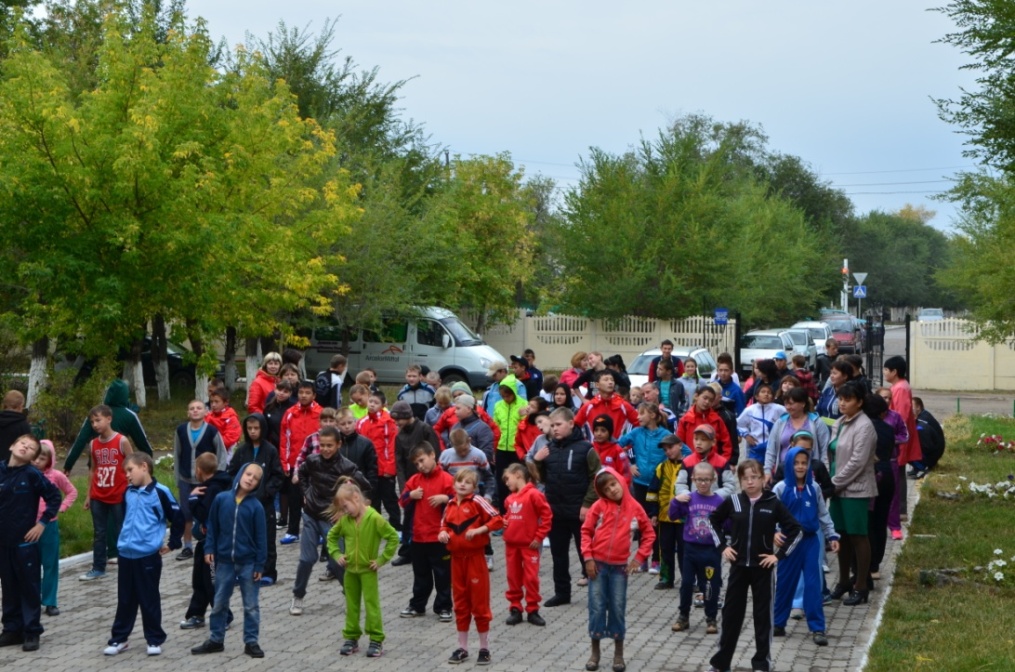 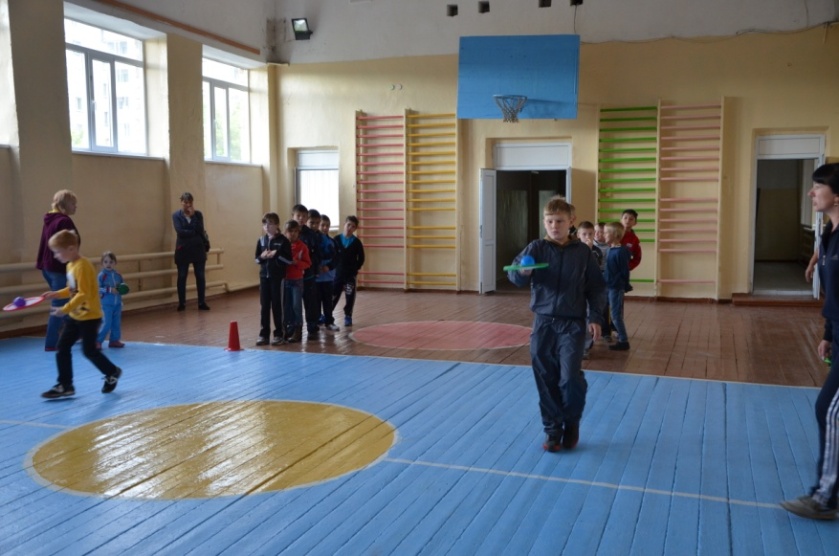 Рубрика «Цифры и факты»
11.09.2015г. в зале эстетики учителем истории Митиревой Л.Н. 
проведено внеклассное мероприятие для учащихся школы – 
интерната, посвященное 550-летию Казахского ханства.
Рубрика «Цифры и факты»
В Казахстане 13 сентября отмечался - Национальный День Семьи. В нашей школе – интернате тоже проходили мероприятия посвященные этому дню. 
 11.09.2015г. в зале эстетики мероприятие «В кругу семьи»;
 12.09.2015г.  в 11.00 во дворе школы  «Мама, папа и я – спортивная семья»;
12.09.2015г.  в библиотеке 12.00 общешкольное родительское собрание.
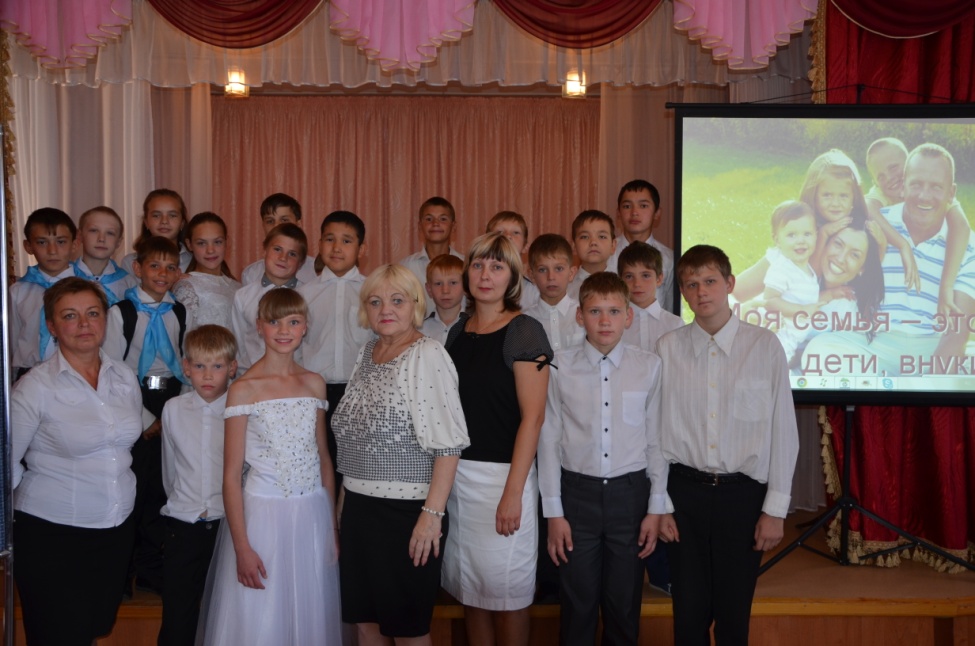 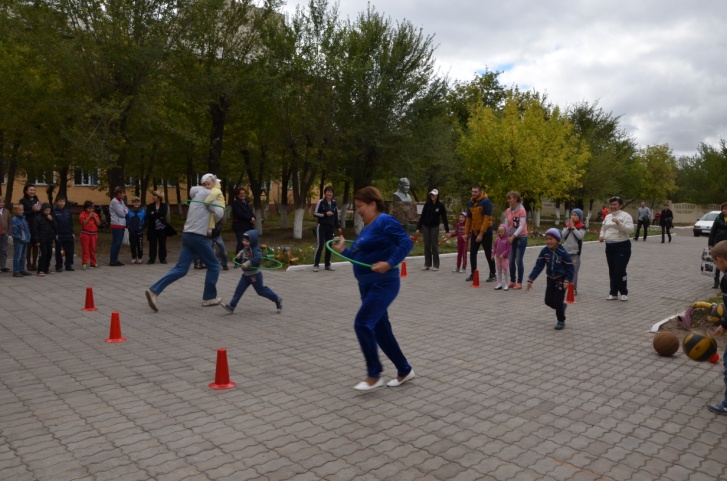 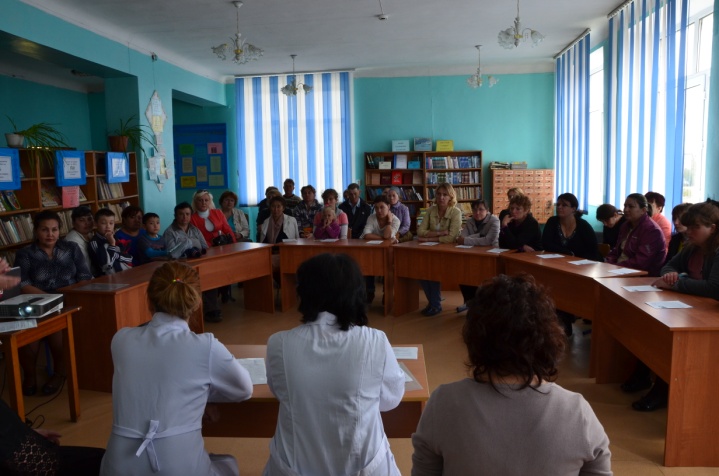 Рубрика «Цифры и факты»
Мне очень нравится День пожилого человека. Это замечательный праздник! Мне всегда интересно их слушать, ведь пожилые люди – это наше прошлое и настоящее. Это очень волнующий праздник. Мы, ученики интерната, готовим для пожилых людей концертные программы, все выступают с душой, очень стараются. А ветераны от души благодарят юных артистов громкими аплодисментами. После праздничной программы ветеранам накрывают стол, они пьют чай, общаются, вспоминают прошлые годы. Очень надеюсь, что у всех становится теплее на душе. Я очень люблю День пожилого человека!
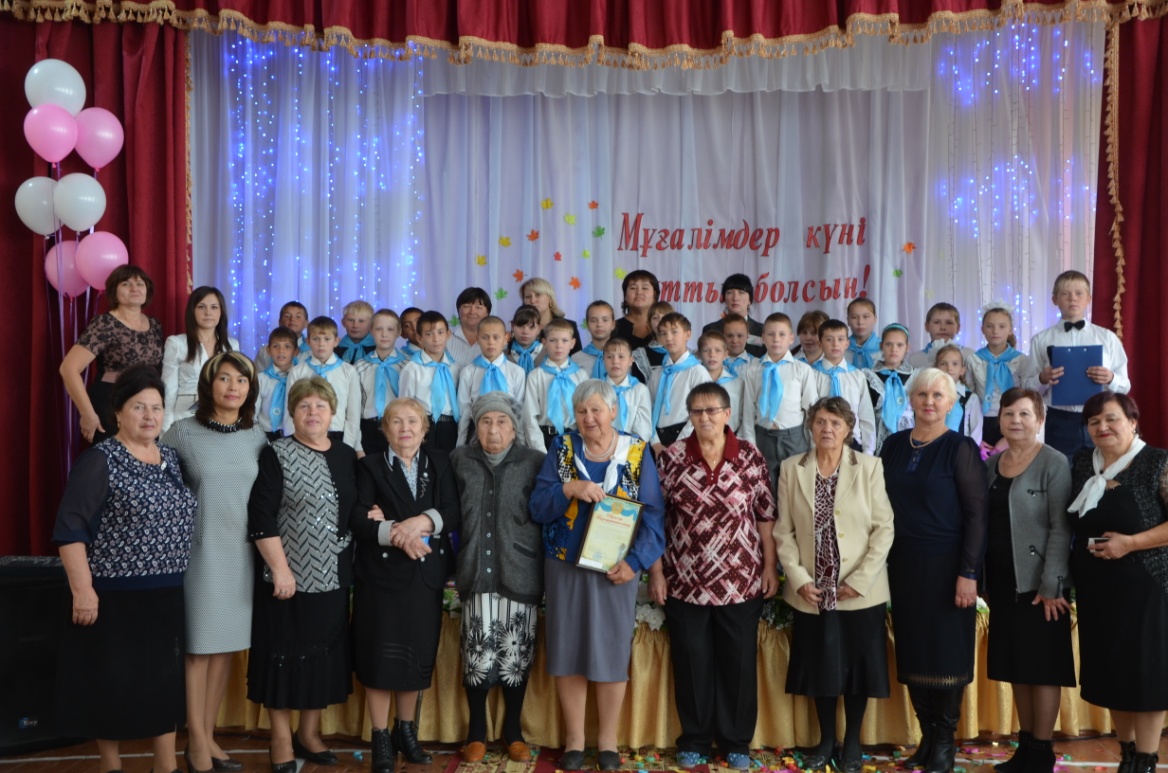 Рубрика «Цифры и факты»
В начале октября мы отмечаем День учителя! Праздник наших учителей—это и наш праздник, праздник наших родителей, дедушек и бабушек, всех людей, потому что все они учились в школе. Справедливо сказано, что писатель живѐт в своих произведениях, хороший художник - в картинах, скульптор — в созданных им скульптурах. А хороший учитель живѐт в мыслях и поступках людей.
Сегодня славлю я учителей!
Как Родину, как всѐ, что есть святого.
Учителя! Они как свет в пути.
Какое ж нужно огненное сердце
Иметь в груди, чтоб людям свет нести,
Чтоб след его вовек не мог стереться!
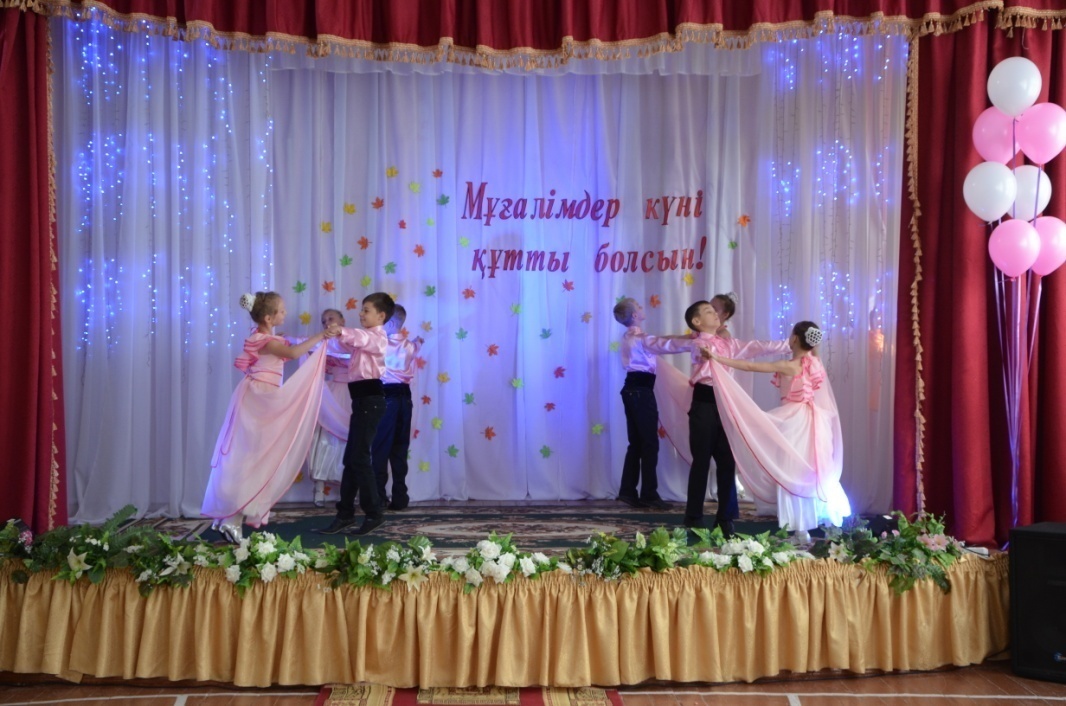 С Днем учителя!!!
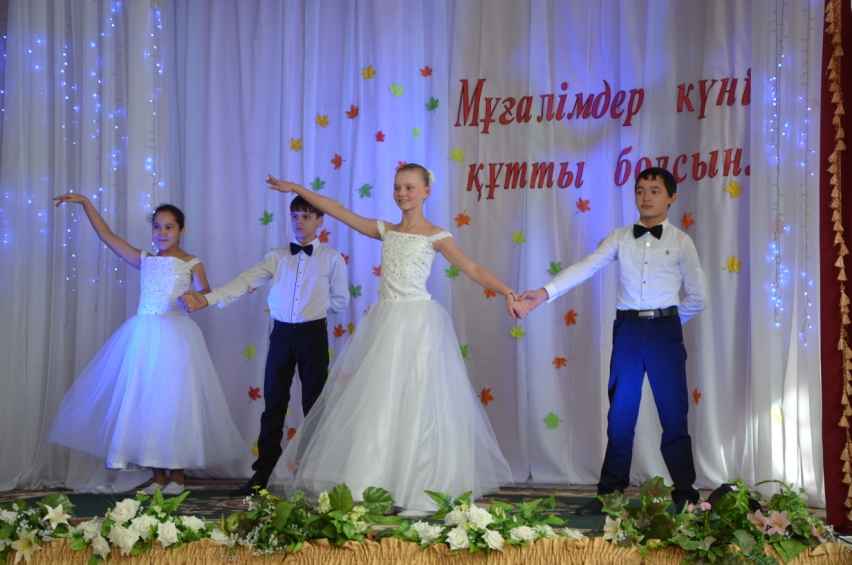 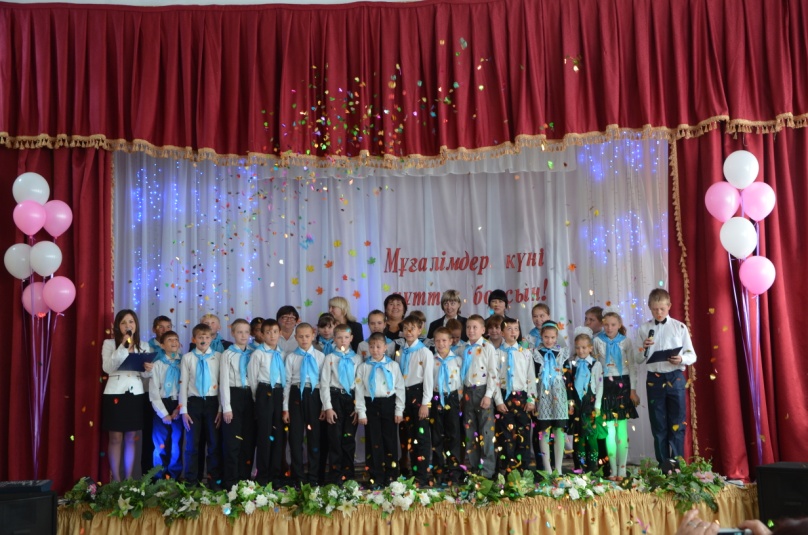 Рубрика «Цифры и факты»
Ко Дню языков Республики Казахстан 22.09.15г. в зале эстетики прошло мероприятие «Ана тілің арың бұл» и конкурс стихотворений на трех языках.
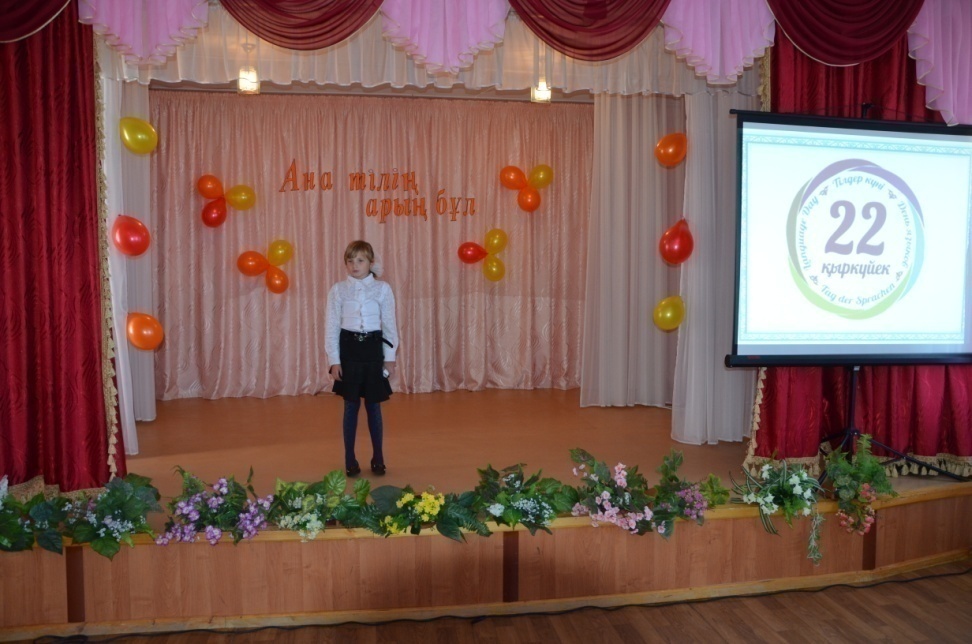 Рубрика «Вести из школы»
В этом году по запросам родителей, а также по программе развития школы – интерната все педагоги школы ориентированы на социализацию учащихся, смотрите как это происходит:
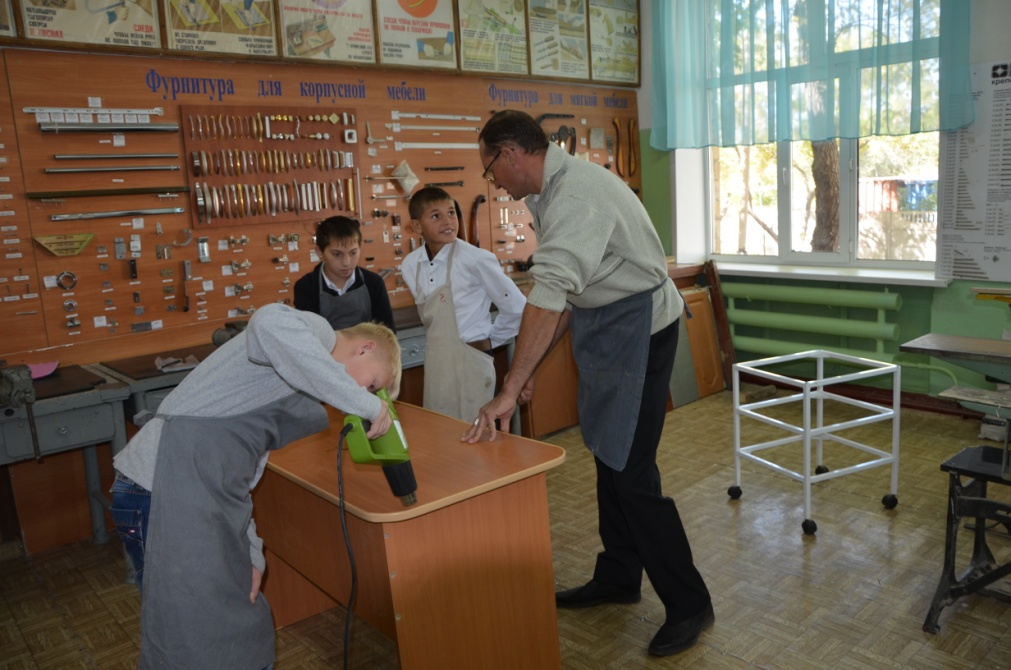 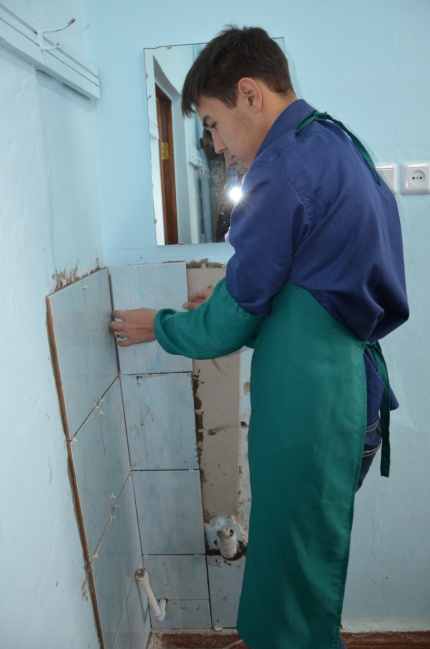 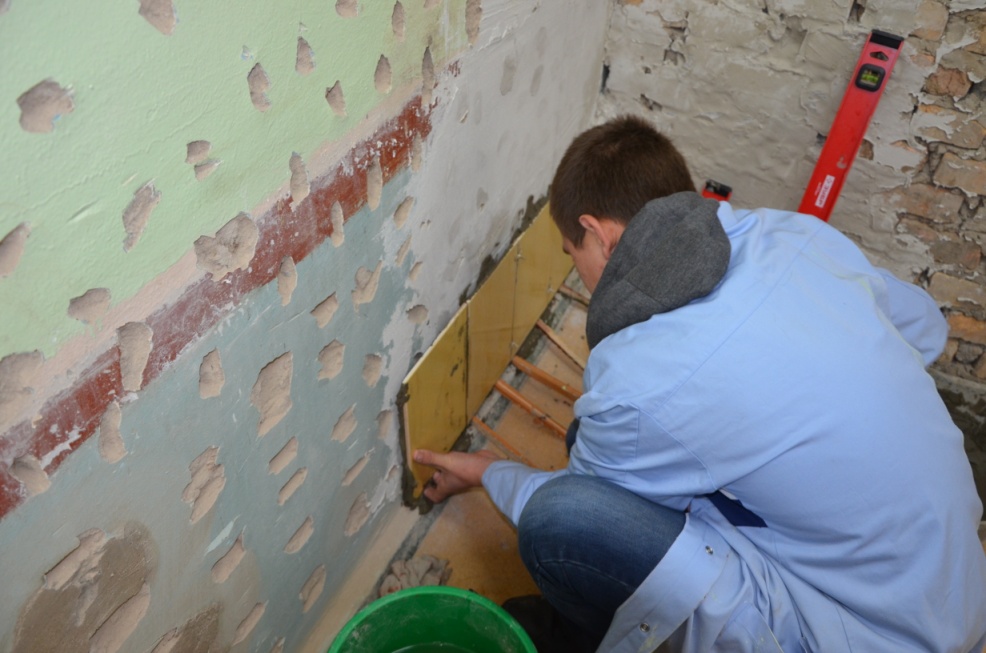 Учащиеся  6А класса, 
учитель Фролов К.В.
Учащиеся 10А класса, 
учитель Хлебников В.В.
Рубрика «Вести из школы»
С 28.09.15г. – 8.10.15г прошла предметная неделя ШМС «Гуманитарного образования» под девизом «Берегите наш язык… этот клад, это достояние, переданное нам нашими предшественниками» руководителем,  которого является Митирева Л.Н.
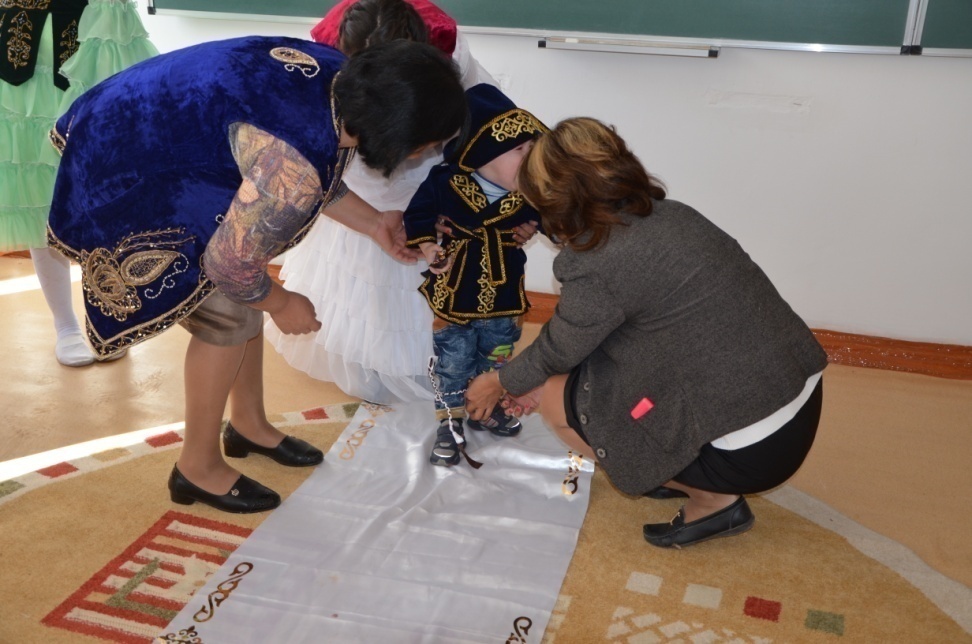 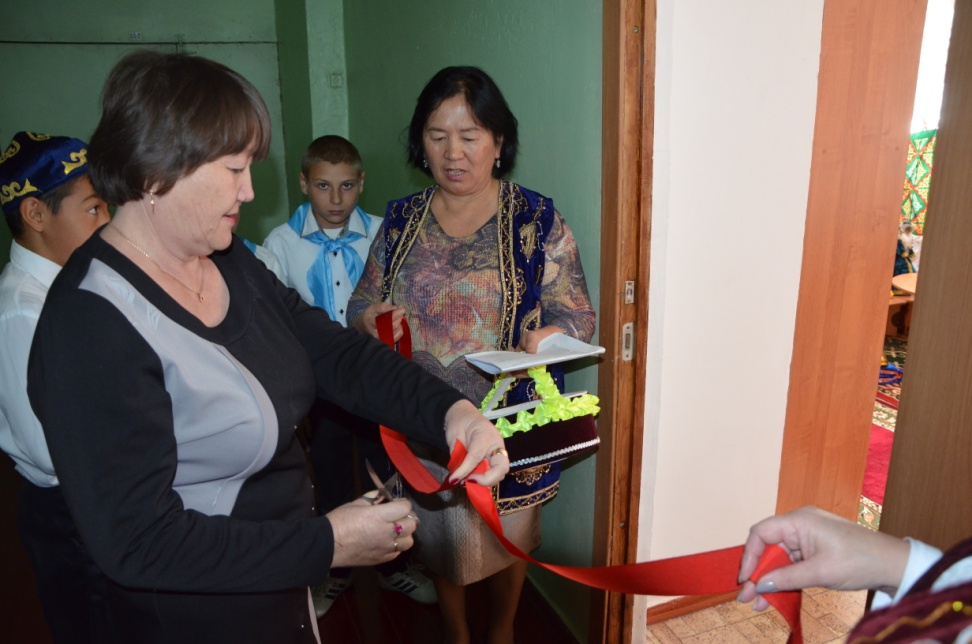 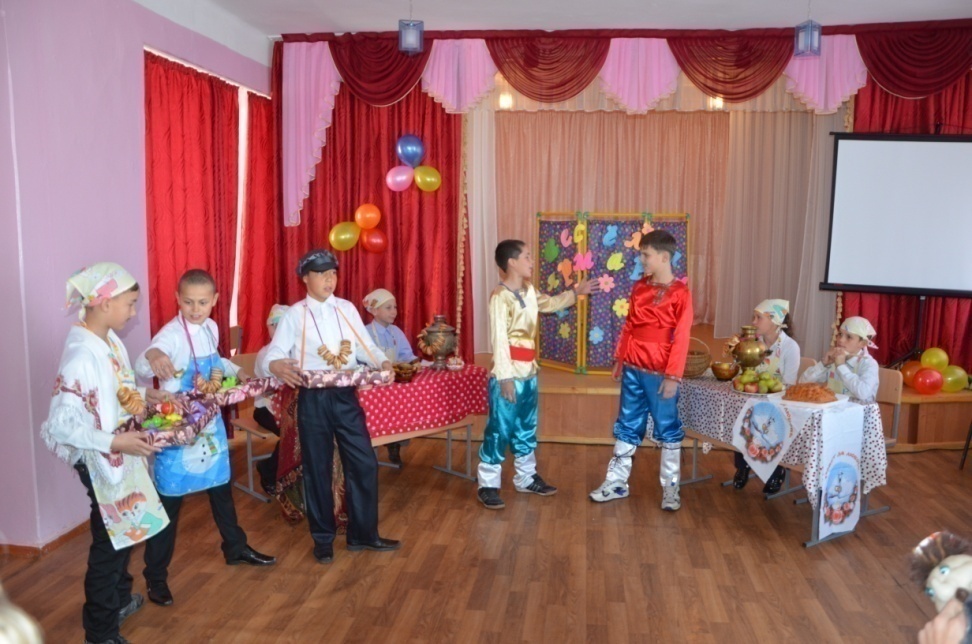 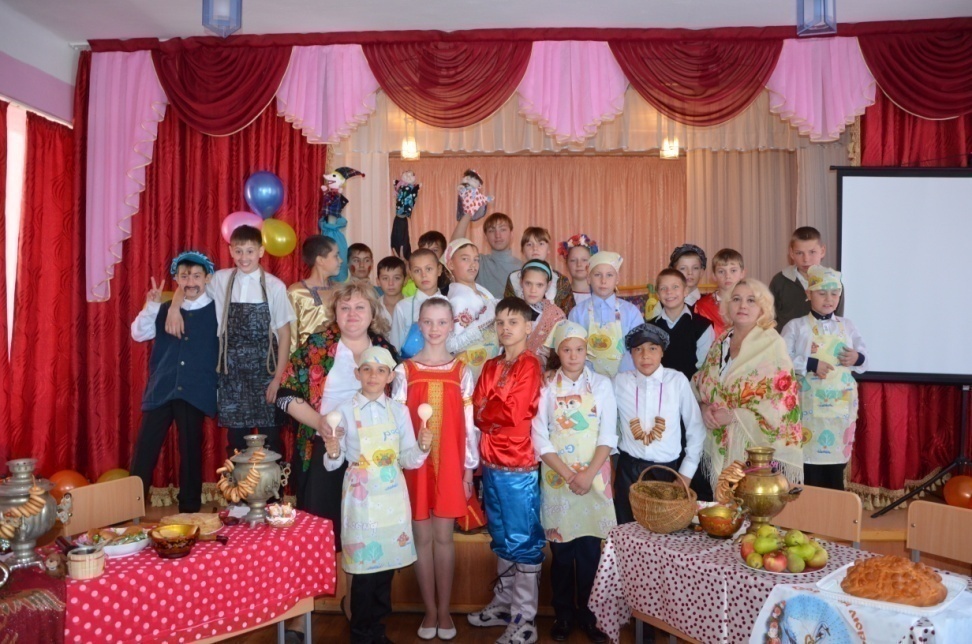 Рубрика «Вести из школы»
С 19.10.15 – 24.10.15г. под руководством Тугельбаевой Л.А. «Естественно – математического образования»  прошла предметная неделя. Девизом этой недели стали слова философа Ф. Бэкона «Знание есть сила, сила есть знание».
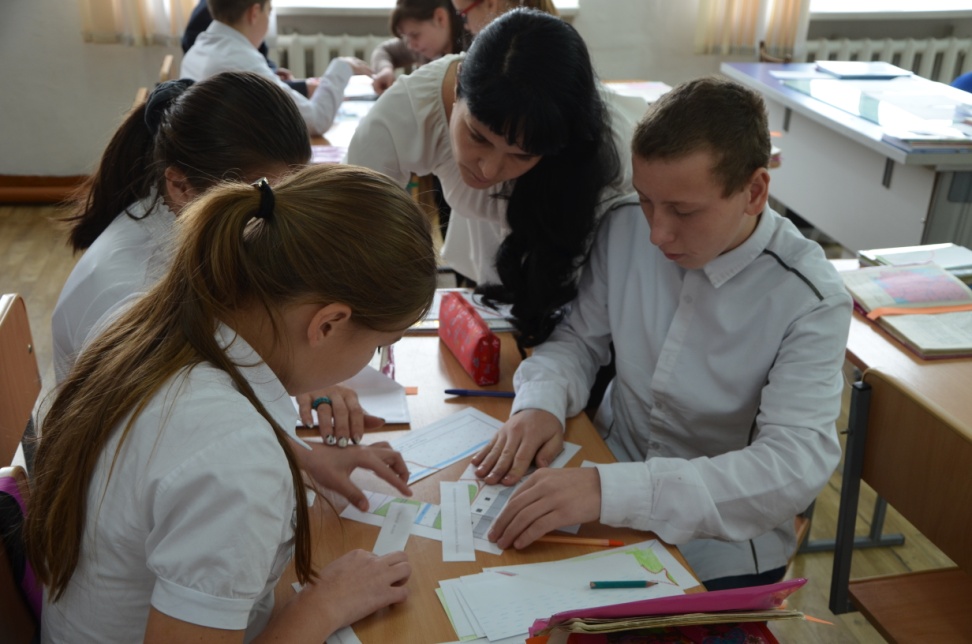 Рубрика «Вести из школы»
26.10.15г. учебно –методическим центром проведен тренинг 
«Я за здоровый образ жизни»
Рубрика «Вести из школы»
27.10.15г.  прошел тренинг для выпускников «Моя будущая 
профессия»
Рубрика «Вести из школы»
Планетарий 20.10.15г.
Фокусник, маг 23.10.15г.
Конкурс  «Традиции и обычаи 
народов РК» 22.10.15г.
Областной конкурс
 «Лучик надежды» 20.10.15г.
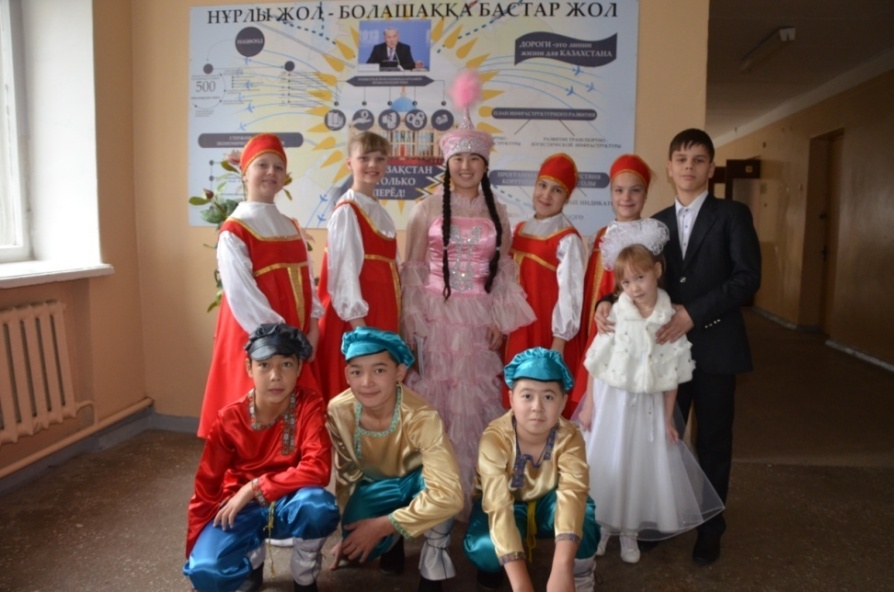 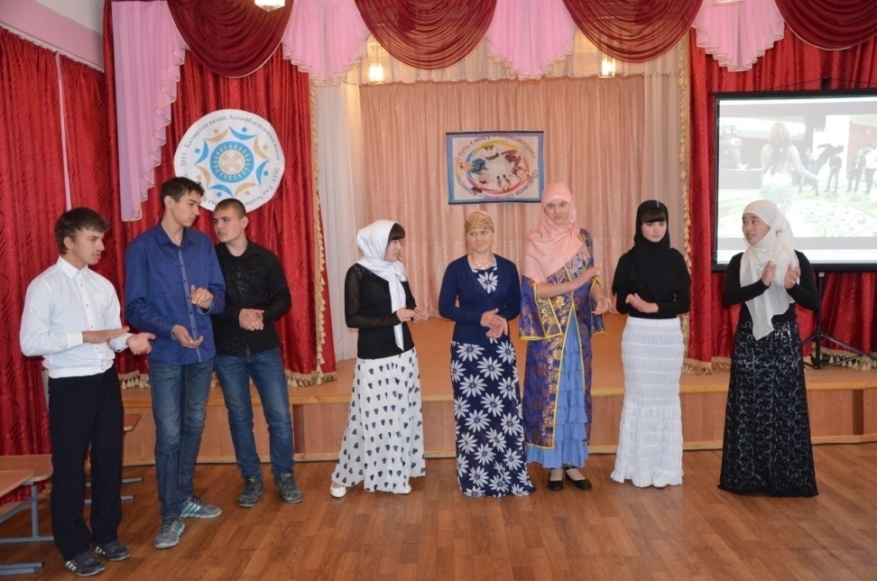 Рубрика «Вести из школы»
Кружковая деятельность
Праздник Урожая
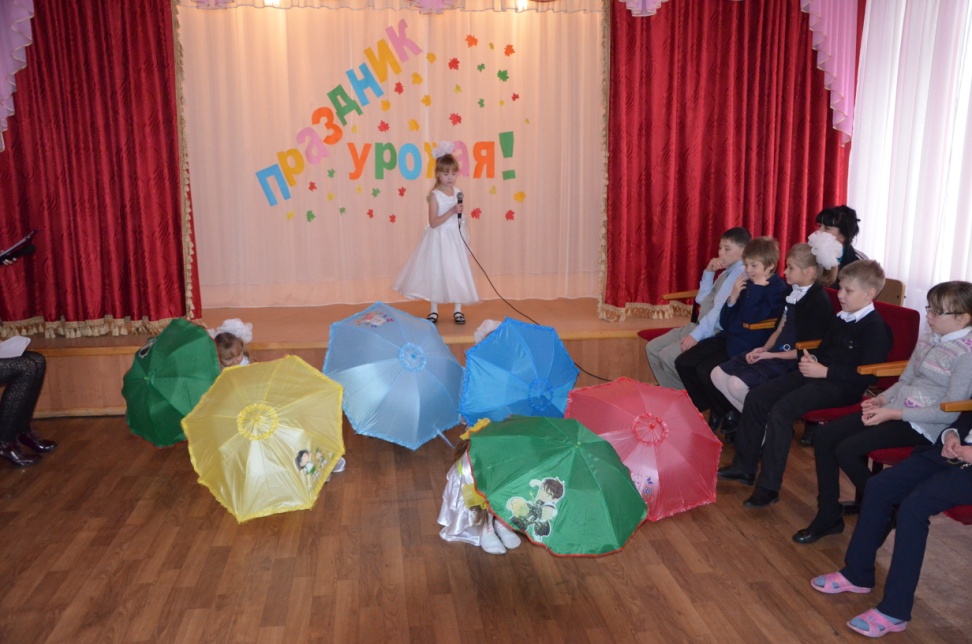 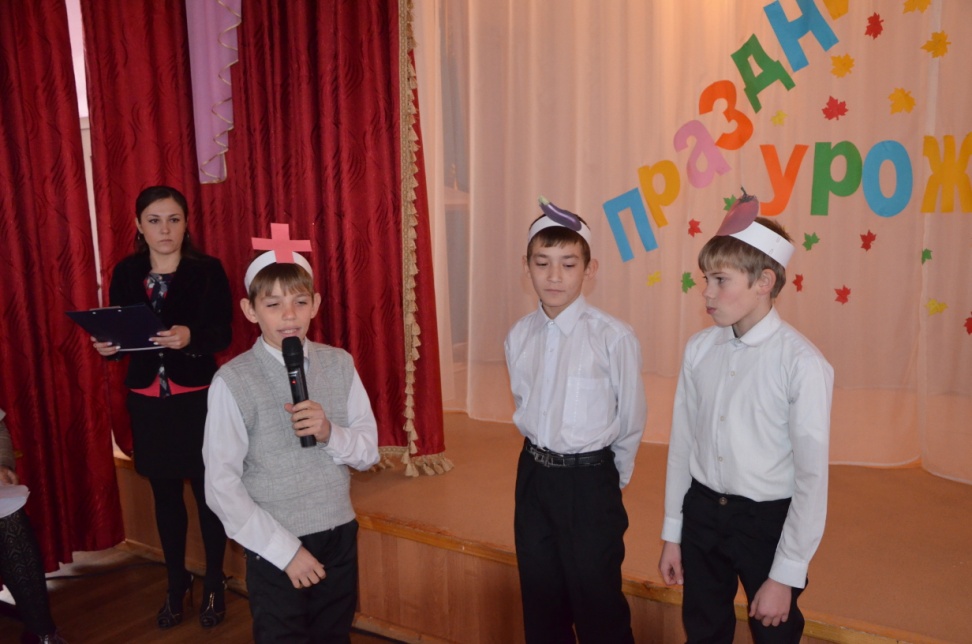 Доска объявлений
Уважаемые родители и учащиеся школы – интерната! Сроки осенних каникул с 4 ноября по 11 ноября.  12 ноября учебный день. Желаем хорошего отдыха! В дни осенних каникул для учащихся школы – интерната  проводятся внеклассные мероприятия по отдельному плану.
Акция «Мы – за чистый город!»
Охрана окружающей природной среды - одна из наиболее актуальных проблем современности. 
    А что же можем сделать  мы, воспитанники интерната? Мы знаем, что можем внести свой вклад в решение этих проблем. Особенно эффективно у нас прошел рейд 10.10.15г. в рамках акции «Мы- за чистый город». Все воспитанники дружно вышли на субботник, вооружившись метлами, носилками, граблями. И территория нашего интерната преобразилась. Приятно осознавать, что в это улучшение внесли и мы свой посильный вклад.
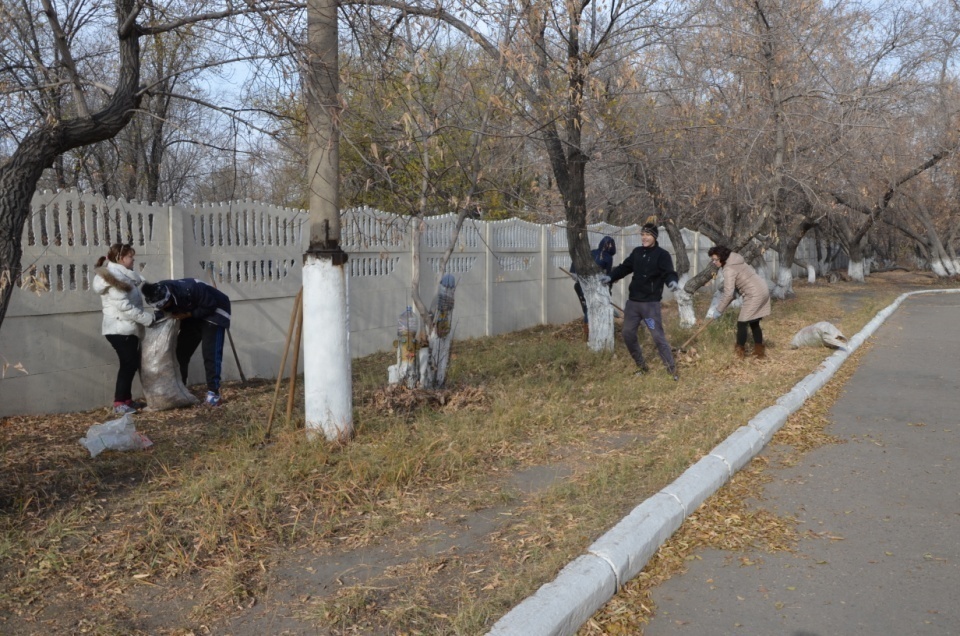 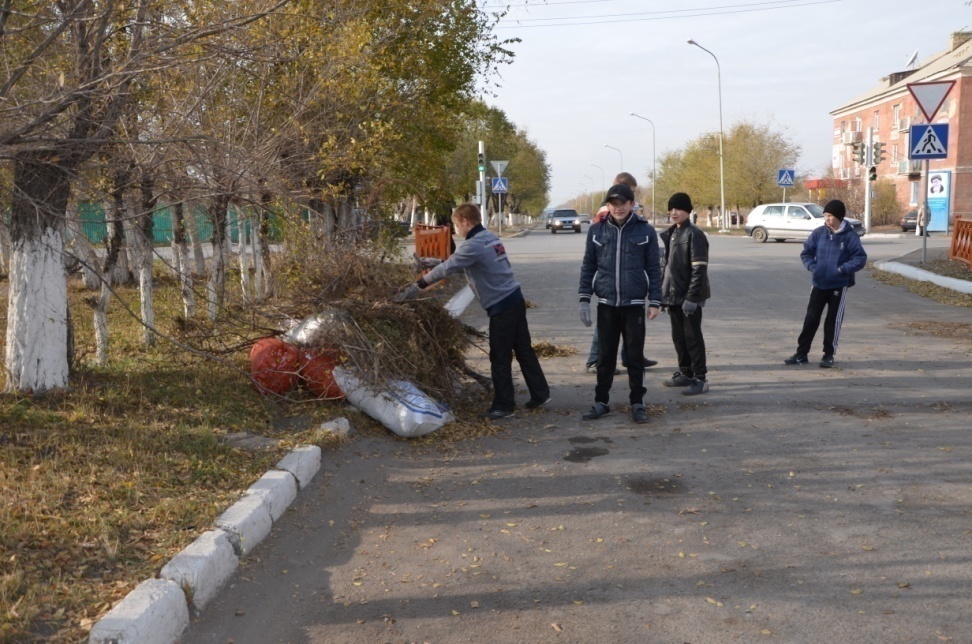 «Говорит Совет Школы»
Выборы школьного президента, а по другому совета старшеклассников.
Вот от чего у ребят в нашей школе загораются глаза, им интересно, для них - это игра, игра во взрослую жизнь. Ни это ли мечта любого подростка. Каждому хочется оказаться у власти, стать «министром», или просто почувствовать себя взрослым человеком Предвыборная кампания началась в нашей школе в сентябре месяце. И вот день выборов настал. «В выборах принимают участие учащиеся и все желающие сотрудники нашей школы»- гласит школьное объявление. Холл 1 этажа переполнен, все хотят голосовать.
Администрация школы, педагоги, технический персонал - все приняли активное участие в выборах, проголосовало 60 сотрудников.
Рубрика «Лидер года»
В номинации  «Лучший ученик  І четверти», 
«Лучший класс»  0, 4Б, 6А, 6каз., 10А
Советы психолога
Советы родителям первоклассника: 
 Начинайте «забывать» о том, что ваш ребенок маленький. Дайте ему посильную работу в доме, определите круг обязанностей. 
 Определите общие интересы. Участвуйте в любых занятиях своих детей, проводите с ними свободное время не «рядом», а «вместе». 
 Не ругайте, а тем более не оскорбляйте его, особенно в присутствии посторонних. Уважайте чувства и мнения ребенка. 
 Научите делиться своими проблемами. Обсуждайте с ним конфликтные ситуации, возникшие в общении со сверстниками или взрослыми. 
 Чаще разговаривайте с ребенком. Развитие речи – залог хорошей учебы.
 Отвечайте на каждый вопрос ребенка. Только в этом случае его познавательный интерес никогда не иссякнет. Постарайтесь хоть иногда смотреть на мир глазами вашего ребенка. Видеть мир глазами другого – основа взаимопонимания. 
 Чаще хвалите, восхищайтесь ребенком. Хвалите словом, улыбкой, лаской и нежностью.
«Наши достижения»
20-21 октября состоялся областной конкурс «Лучик Надежды» воспитанники школы – интерната активно приняли участие. И вот наши результаты…
В спортивной жизни нашей школы произошли знаменательные события 28-29 октября: сборная школы по баскетболу заняла второе  место в областных соревнованиях под руководством учителя физкультуры Караманова Н.Ю.
ПОЗДРАВЛЯЕМ!!!
Дополнительное образование
Цель: создание условий для самовыражения, саморазвития и самоопределения детей.
Кружковая работа направлена:
осуществление детьми в свободное от основной учебы время и отличается свободой выбора направлений, видов деятельности и возможностью смены сферы деятельности в течение года;
характеризуется добровольностью, инициативностью и активностью всех	участников	(детей,	родителей,	педагогов), отсутствием	жесткой регламентации и жестко заданного результата;
 развитие творческих способностей учащихся, развивает познавательный интерес и дает право учащимся сочетать различные направления и формы занятий;
носит неформальный и комфортный характер для всех учащихся.
«Флорбол»
«Хореография»
«Тоғыз құмалақ»
СДЮШОР
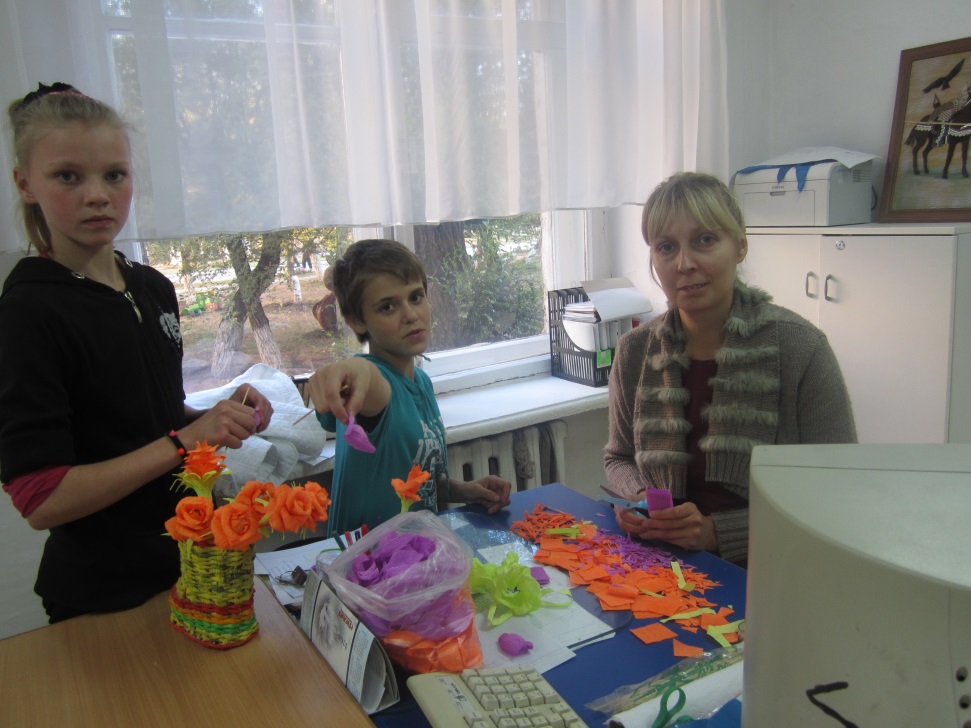 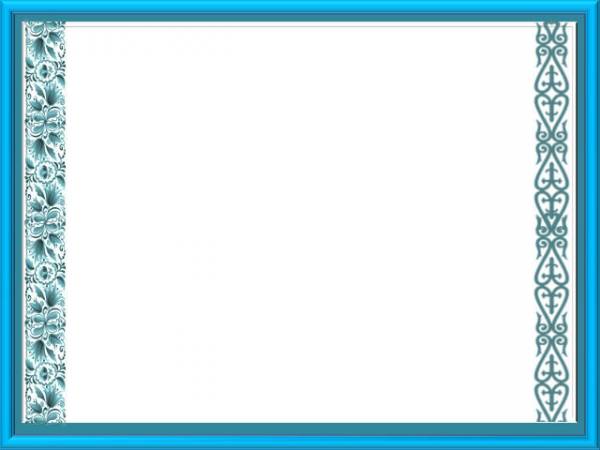 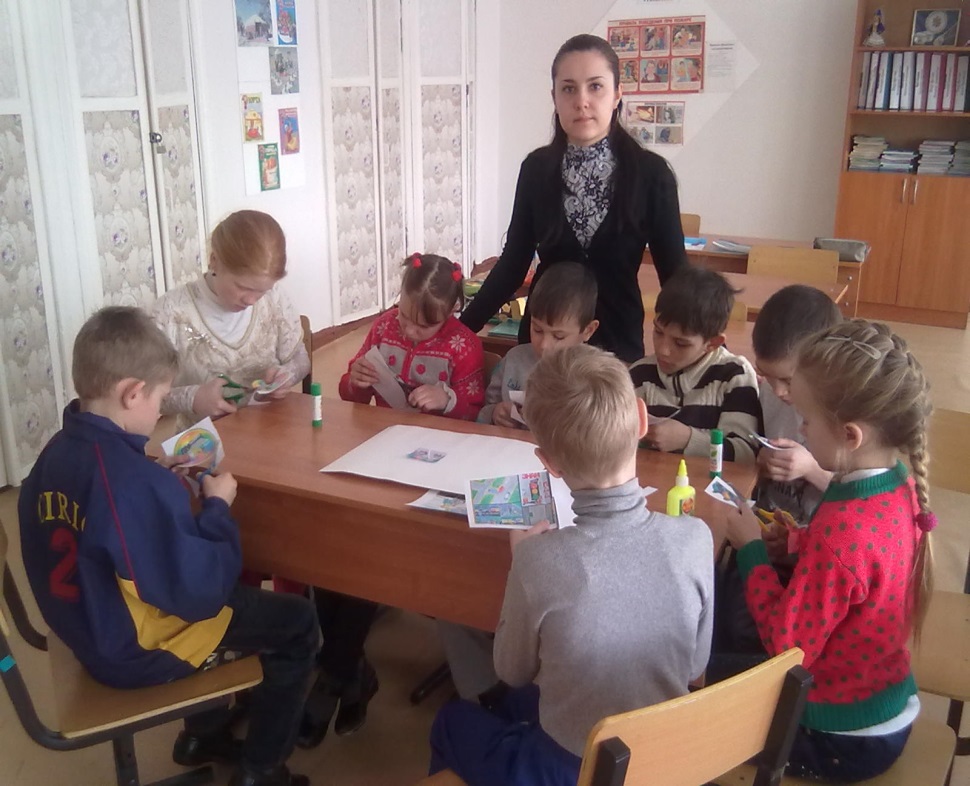 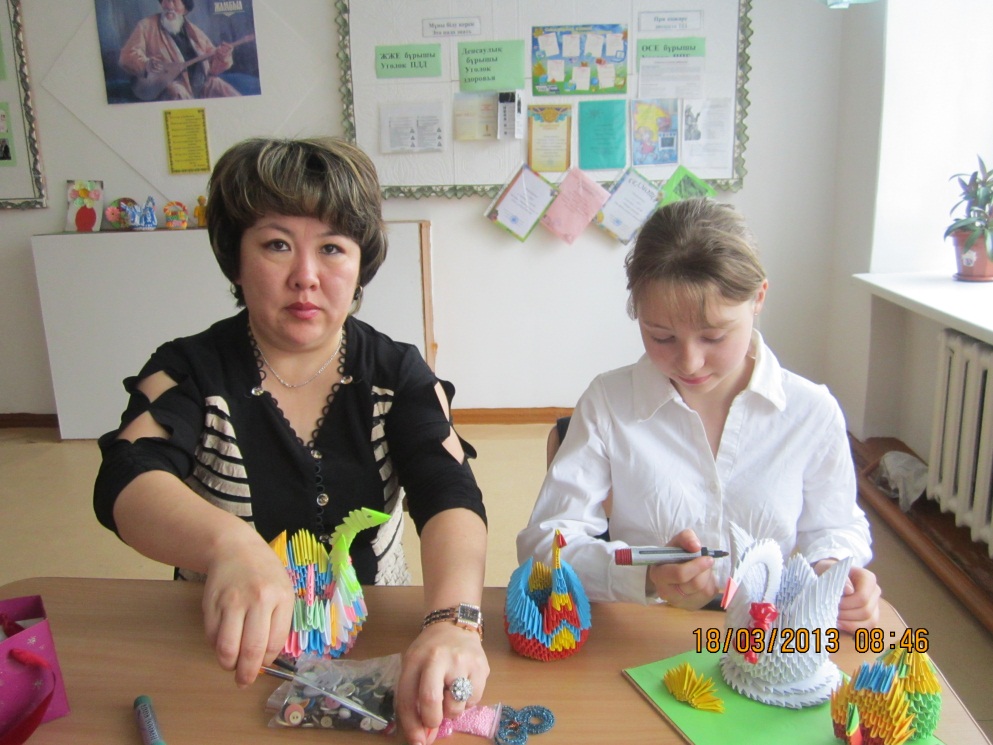 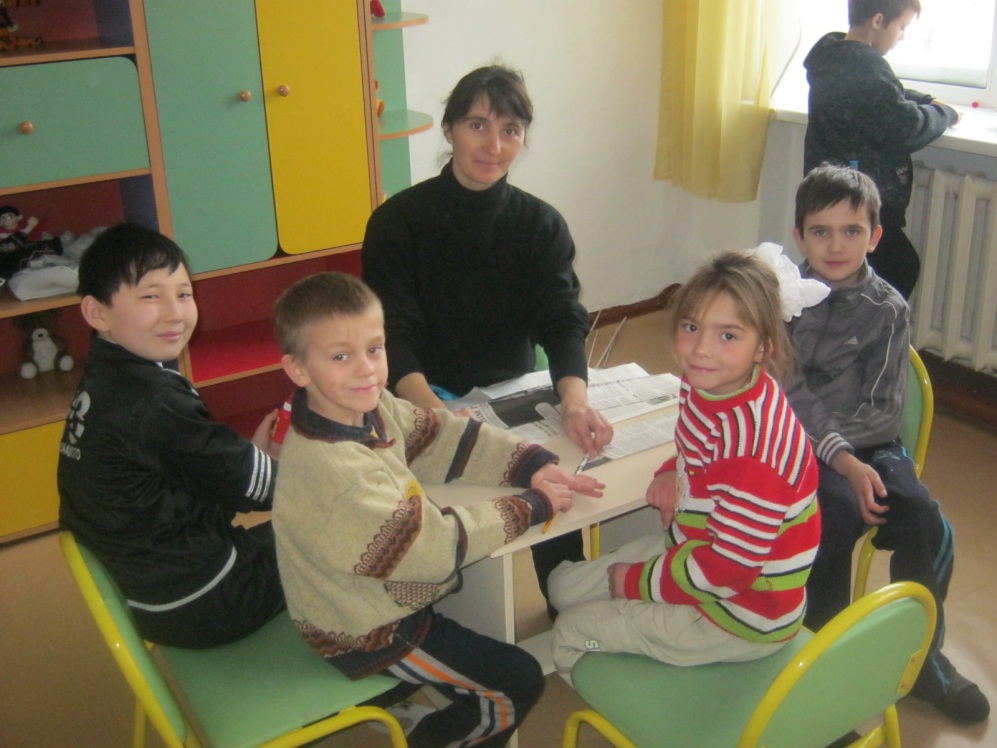 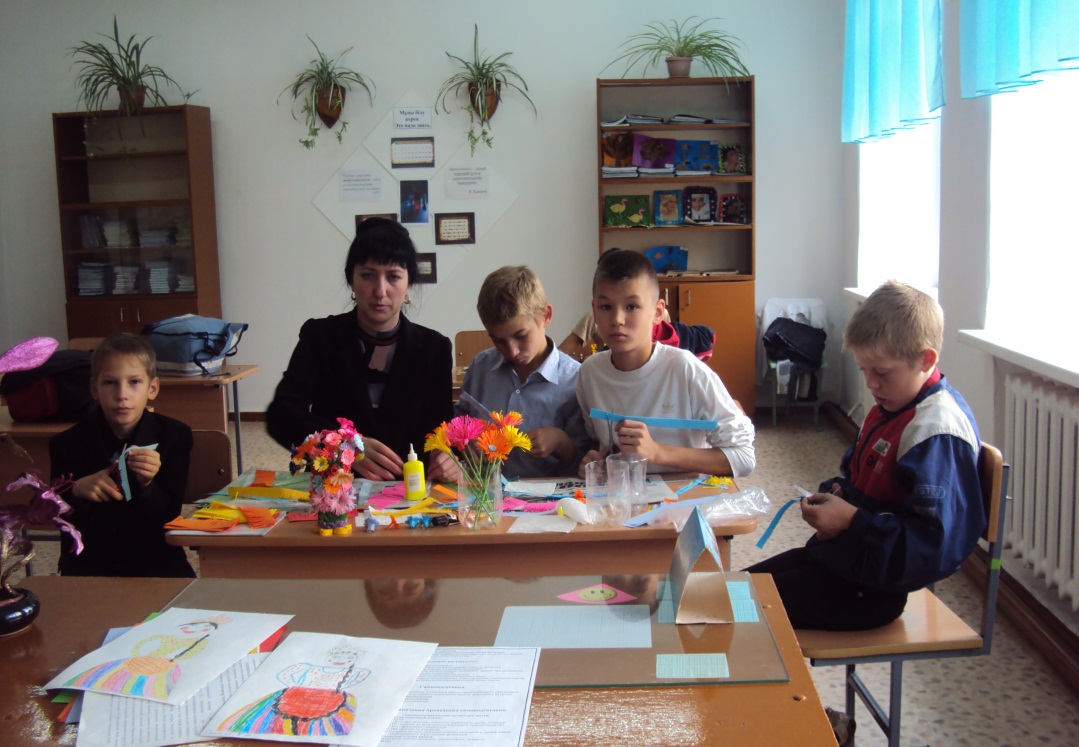 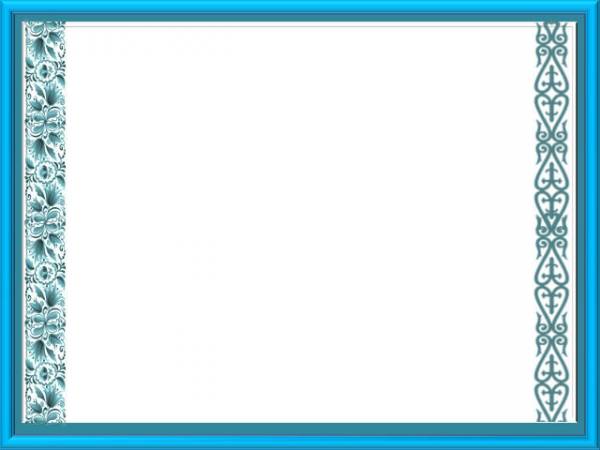 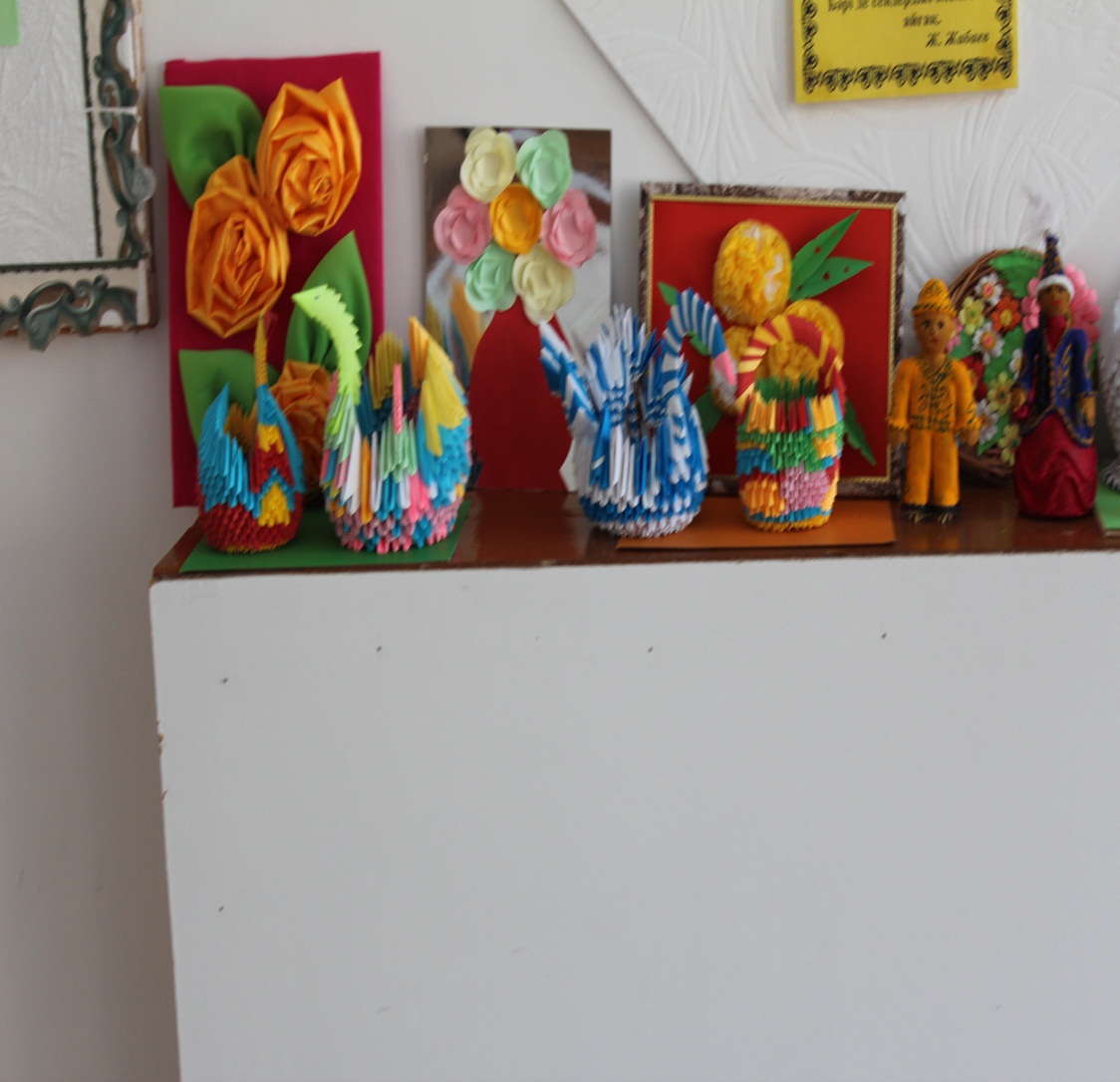 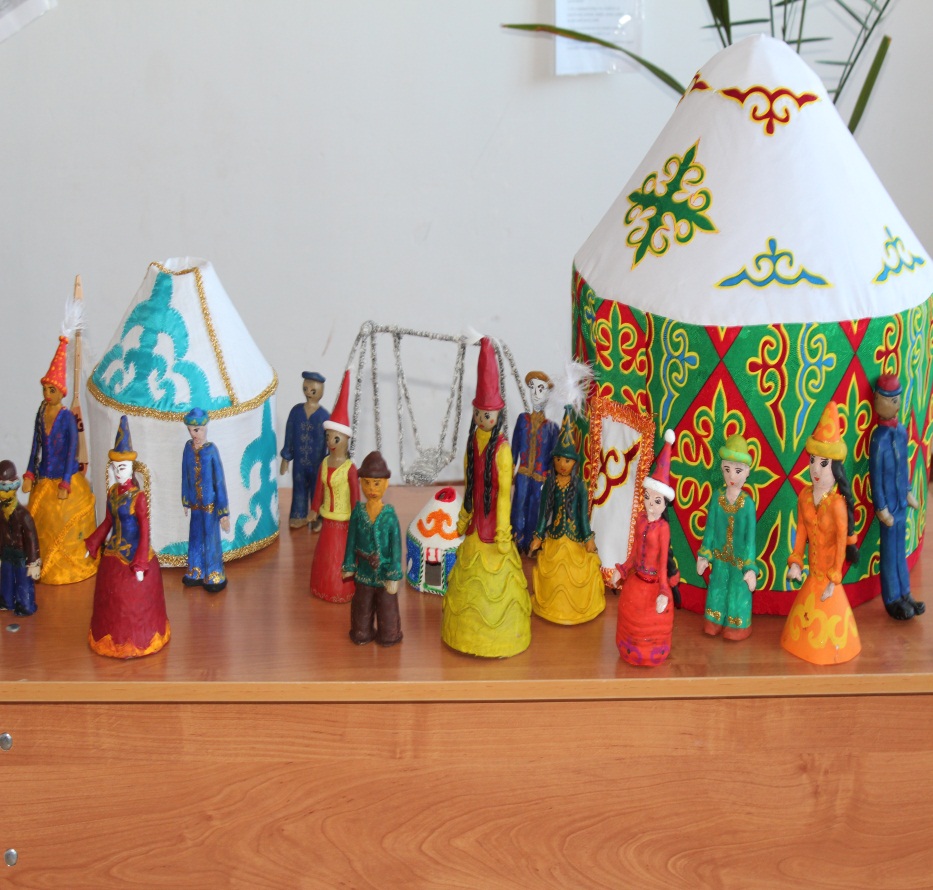 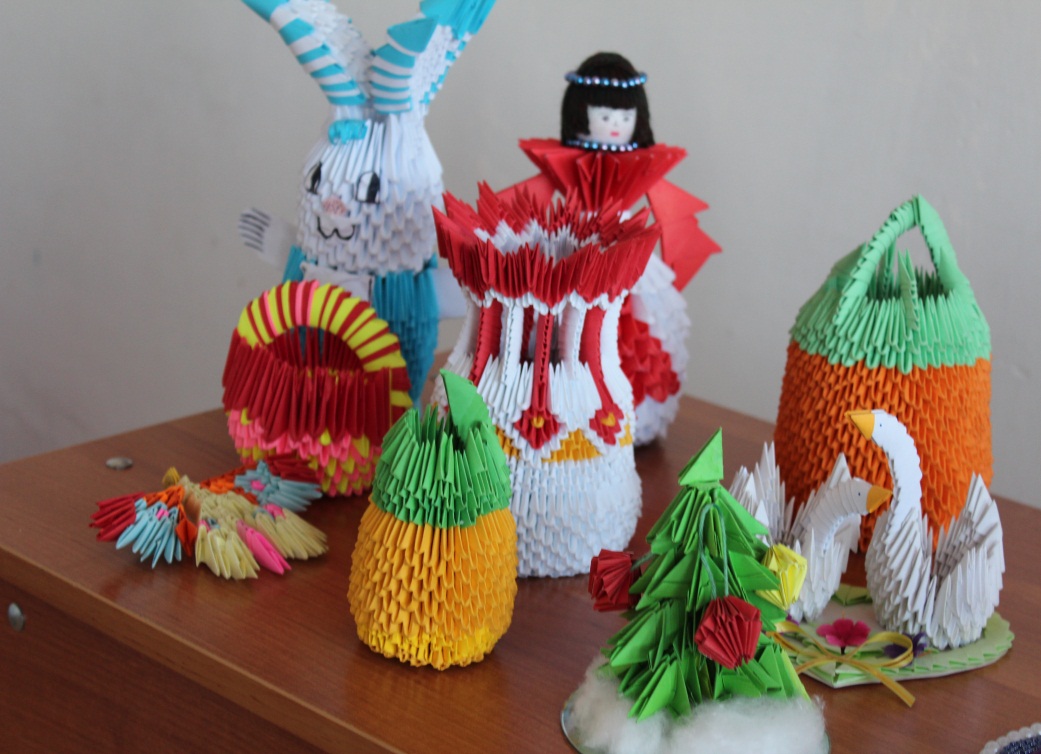 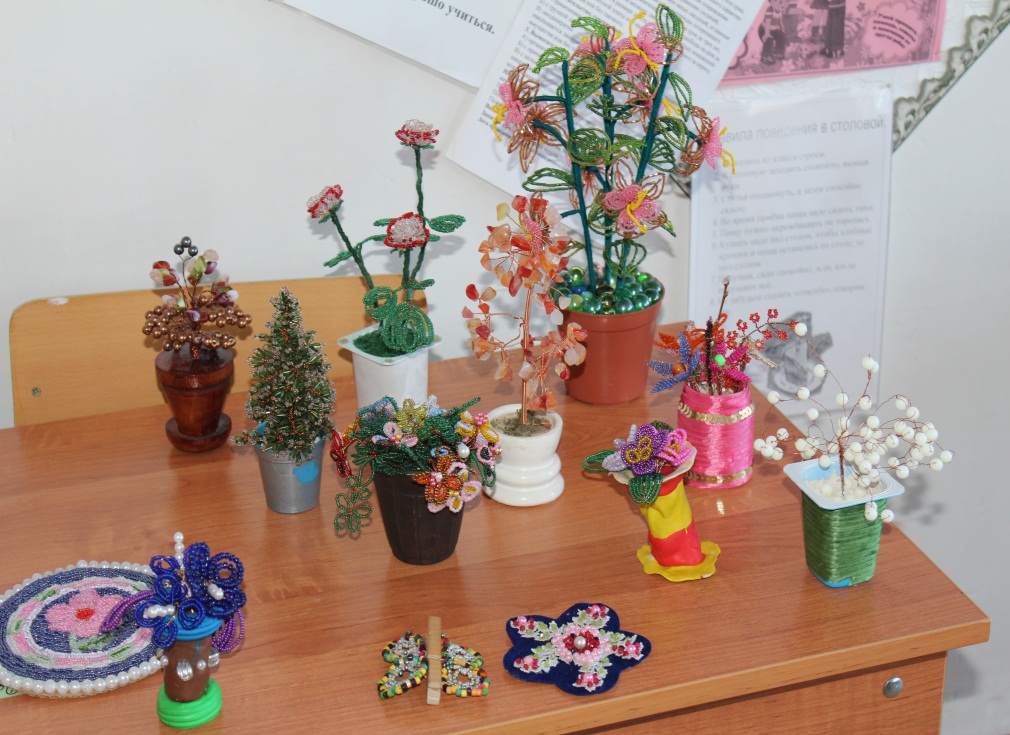 Профилактика правонарушений  и преступлений среди несовершеннолетних
Цель: создать условия для полноценного личного развития, позитивной социализации, профессионального становления и жизненного самоопределения обучающихся в школе, семье и социальном окружении.
Задачи:
1. Организация своевременной, комплексной, личностно-ориентированной, социально-педагогической, психологической и правовой помощи обучающимся и родителям, а так же детям «группы риска», которые имеют проблемы в общении, обучении, развитии, социализации или находятся в социально-опасном положении.
2. Предупреждение семейного неблагополучия, социального сиротства, насилия в отношении детей и профилактика асоциального поведения, безнадзорности, правонарушений обучающихся, пропаганда ЗОЖ.
3. Повышение педагогической и правовой культуры всех участников образовательного процесса и родителей.
4. Осуществление делового партнерства по работе с семьями «социального риска» и детьми «группы риска» с комиссией по делам несовершеннолетних и защите их прав, органами м опеки и попечительства, городской ювенальной полиции (ГЮП) ОВД.
Социальный паспорт школы –интернат
План заседаний «Школа для родителей»
ЗАСЕДАНИЕ «ШКОЛА ДЛЯ РОДИТЕЛЕЙ»ТЕМА:«Эти беспокойные подростки»
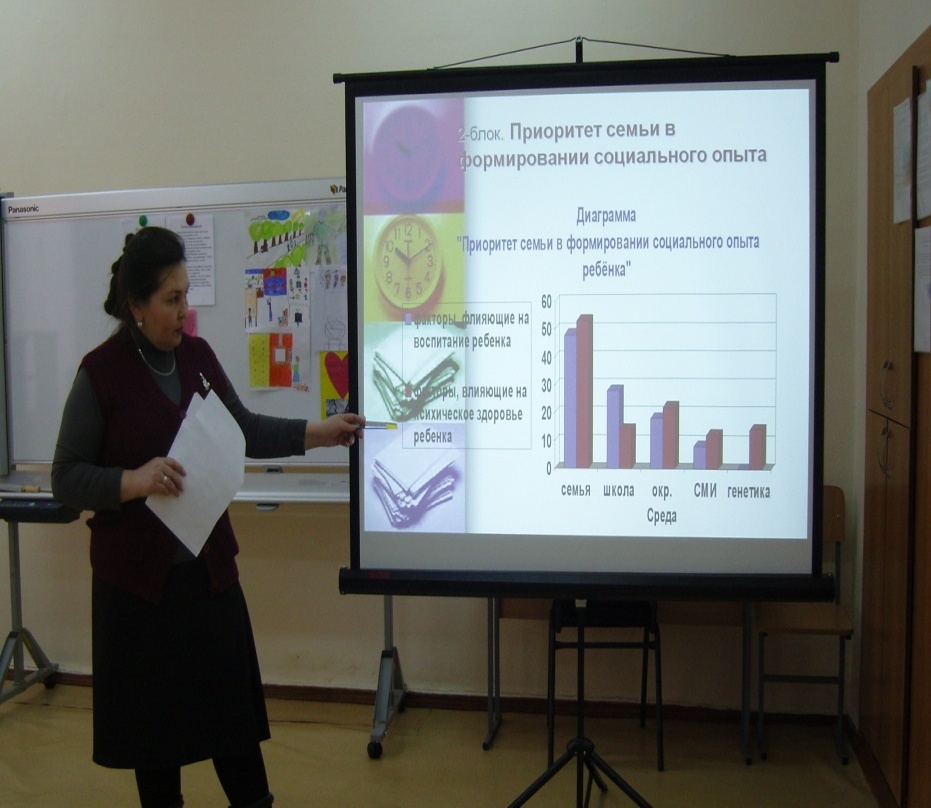 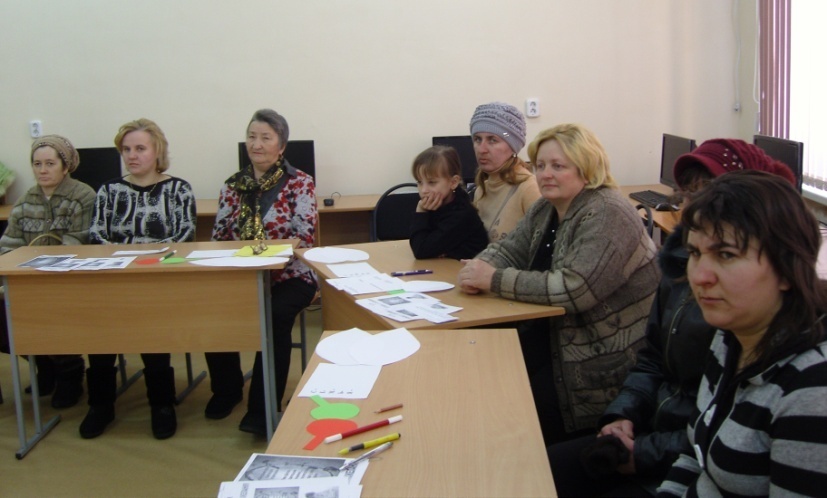 На заседаниях  «Школа для родителей» родители выполняют   групповые задания, просматривают фильмы, ролики, решают предложенные ситуации.
ЗАСЕДАНИЕ «ШКОЛА ДЛЯ РОДИТЕЛЕЙ»ТЕМА:«Ребенок – зеркало семьи»
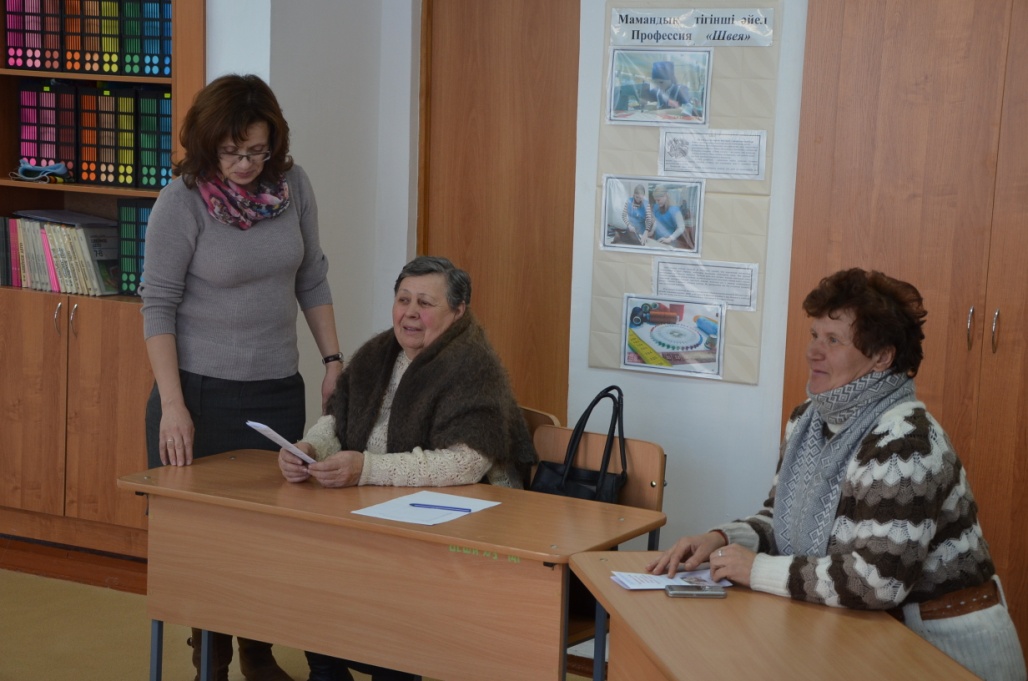 Проведение заседания совета по профилактике правонарушений и преступлений
Профилактическая беседа с родителями в присутствии инспектора ГЮП ОВД г. Сарани Кузеубаева Р.Б.
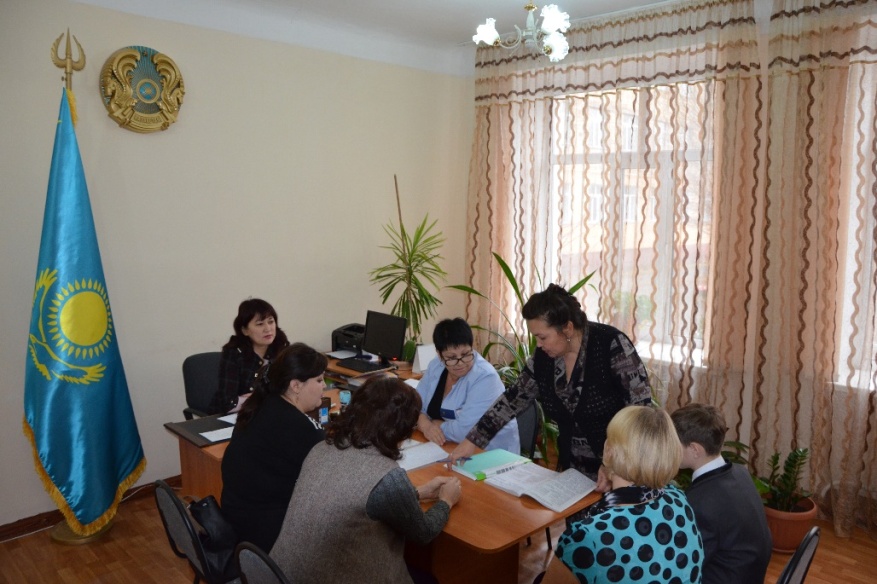 Карта правонарушений за 3 года2015-2016 у.г.
Профилактические беседы совместно с ОВД г. Сарани  о вреде наркотиков и их распространении с демонстрацией видеофильма и предоставлением памяток для учащихся
Привлечение учащихся «группы риска» с спортивные секции
Участие учащихся «группы риска» в городских соревнованиях по футболу 
4 место среди школ г. Сарани
Учащиеся «группы риска» на городских соревнованиях по футболу
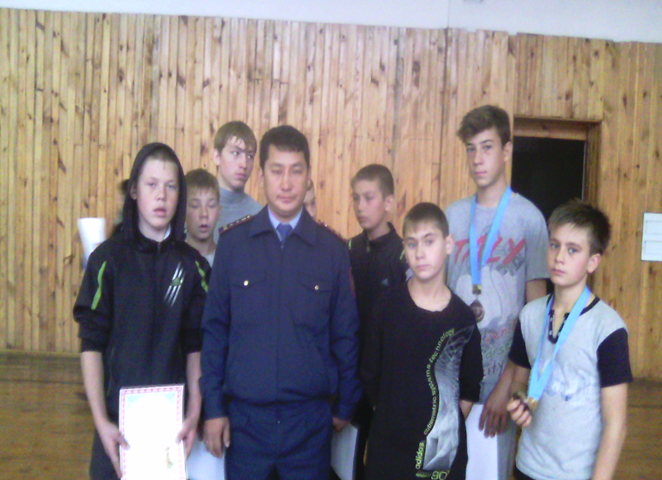 Беседа инспекторов ГЮП ОВД г. Сарани Кузеубаев Р.Б. и Адамбекова А.А. с учащимися и родителями  «группы риска» (Разъяснение учащимся и их родителям и иным законным представителям норм действующего законодательства РК)
Работа совместно с «Поликлиникой г. Сарани» с социальными работниками, по оказанию помощи семьям и детям «группы риска» в оформлении инвалидности, прохождения медицинского осмотра, консультации узких специалистов, профилактических прививок.
Назарларыңызға көп рахмет!Спасибо за внимание!